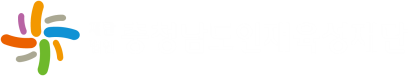 2층 복합기 사용 중단 알림
 학사생들의 편의를 위해 추가로 배치한
 2층 복합기의 사용을 일시 중단합니다.
 지정매수 이상의 출력, 복사, 스캔 등
 주의사항이 전혀 지켜지 않고, 볼펜 분실,
 뒷정리를 하지 않는 등 문제점이 발생해
 당분간 사용을 중단하니 1층 지도사실
 복합기를 사용하기 바랍니다.